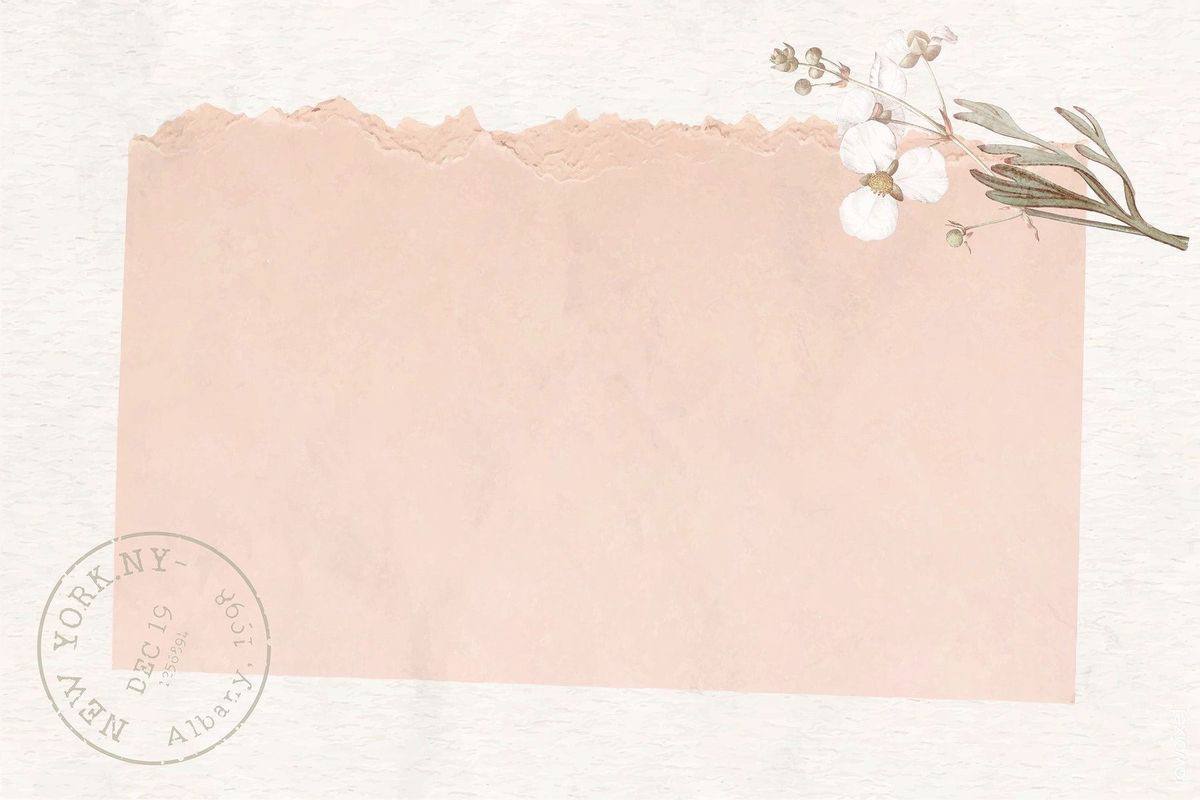 Науково-практичний студентський круглий стіл
«ОБЛІК І ЗВІТНІСТЬ В ІНФОРМАЦІЙНОМУ ЗАБЕЗПЕЧЕННІ СТАЛОГО РОЗВИТКУ ЕКОНОМІКИ»
Особливості бухгалтерського обліку в Китаї
Виконала:
Студентка 3 курсу 21 групи ФТМ
Шудрук Діана Ростиславівна
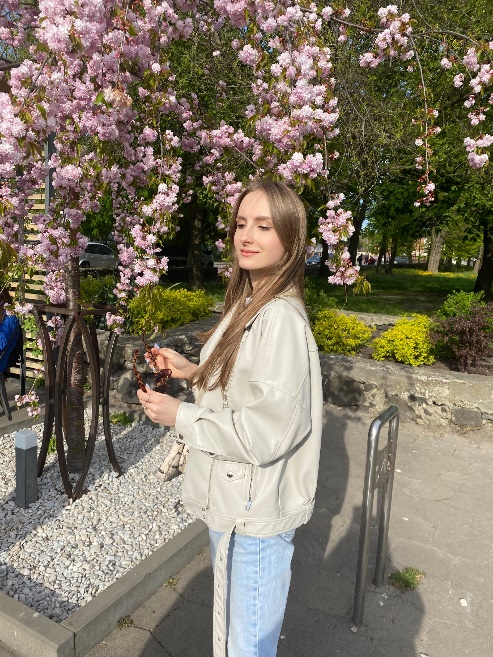 Науковий керівник:
Мошковська Олена Анатоліївна
професор, доктор економічних наук
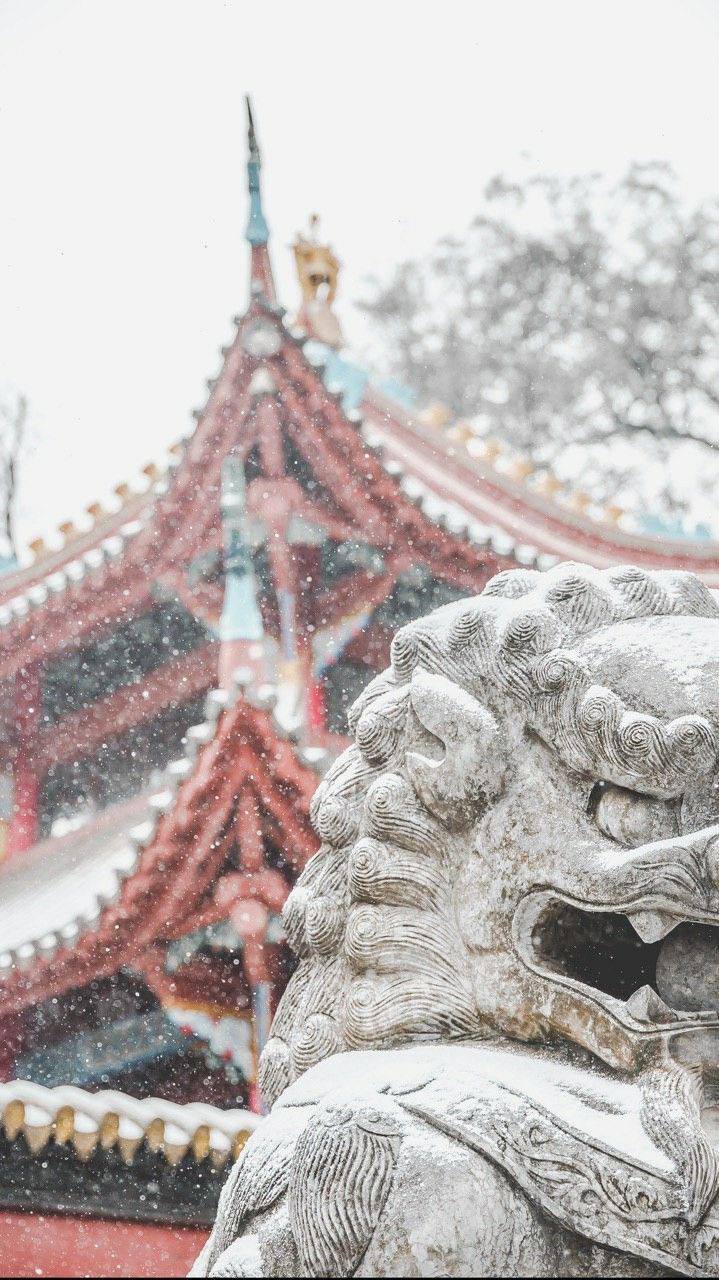 Лідируючі позиції Китаю
В останні роки Китай швидко вийшов на лідируючі позиції в економіці та нових технологічних сферах. Дешеві людські ресурси, величезна виробнича продуктивність і технологічний потенціал роблять Китай надзвичайно привабливим для міжнародних інвесторів. Навіть якщо в Китаї все ще зберігається дивне поєднання ринкової економіки та елементів комуністичної ідеології, вкладникам це не завадило: у 2013 р. прямі іноземні інвестиції в китайську економіку досягли рекордного рівня в 117,6 млрд. $, згідно з даними Міністерства торгівлі Китаю
Етапи регулювання бухгалтерського обліку в Китаї
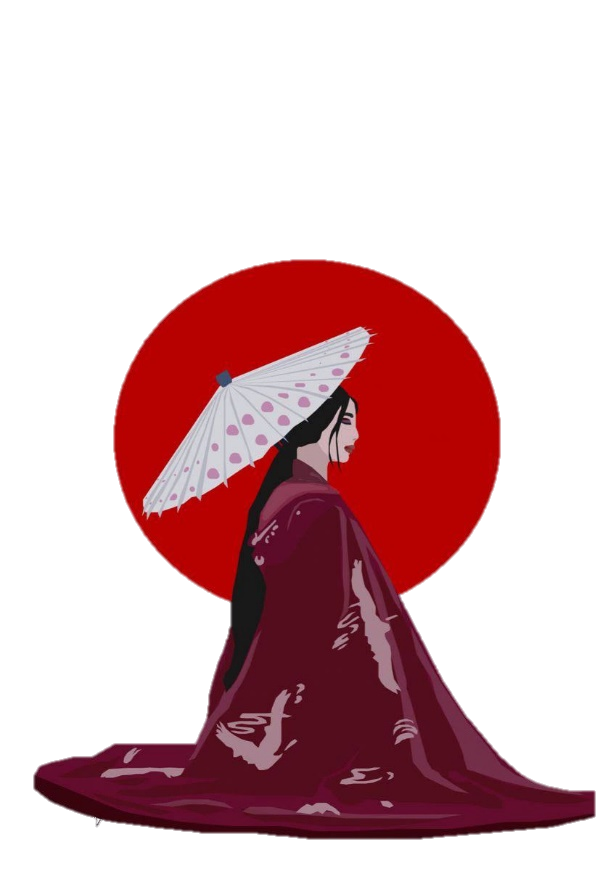 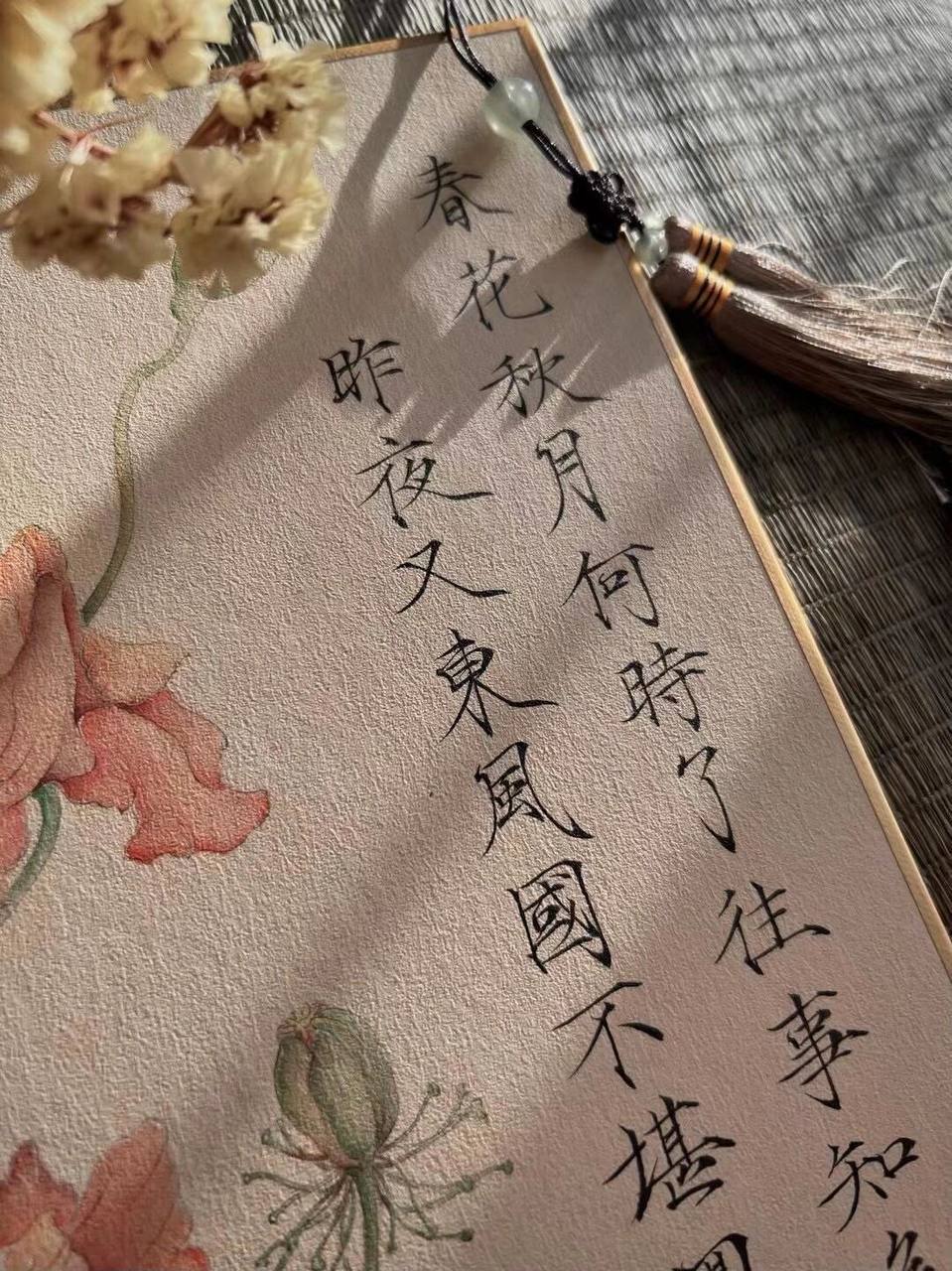 Однак глобальні тенденції та конвергенція бухгалтерського обліку не вплинули на більшість малого бізнесу у Китаї, що продовжує перебувати під сильним впливом традицій і політичної ідеології. 


В останні десятиліття в Китаї фактично співіснували два різних світи - сучасний світ конкуренції та великого бізнесу та застаріла комуністична система, в якій ідеологічні установки та ідеї, правила важливіші за економічну доцільність. Конфлікт між цими двома світами значною мірою відображається на розвитку бухгалтерської професії, яка має глибоке коріння в Китаї.
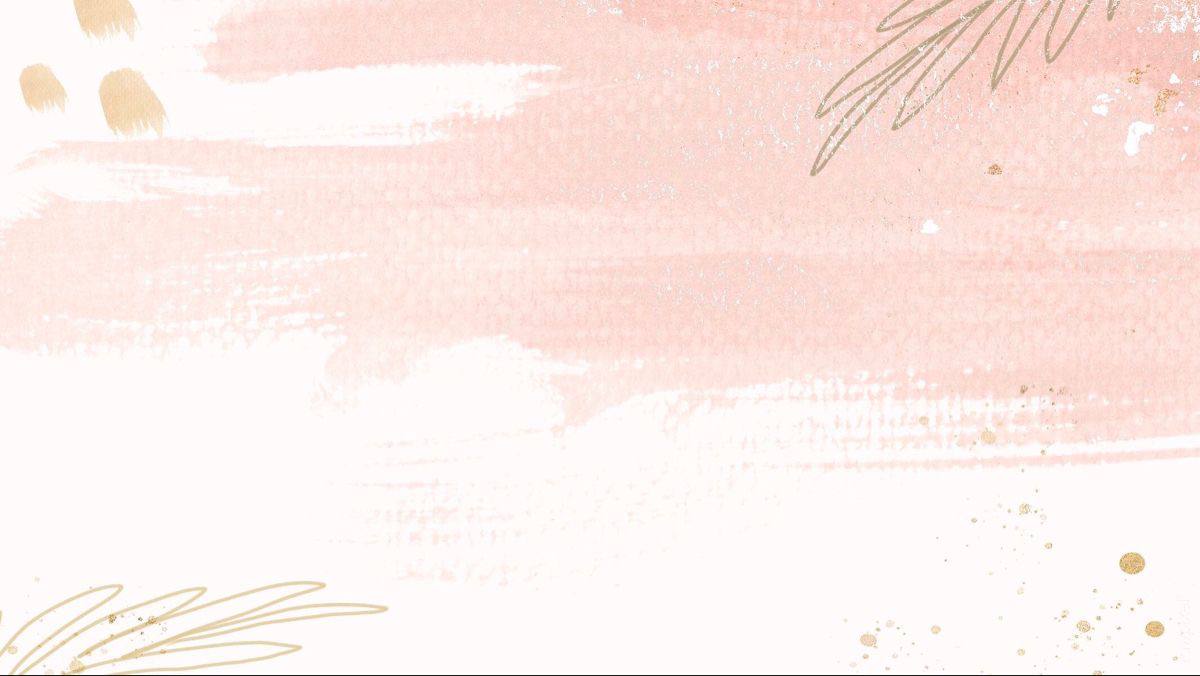 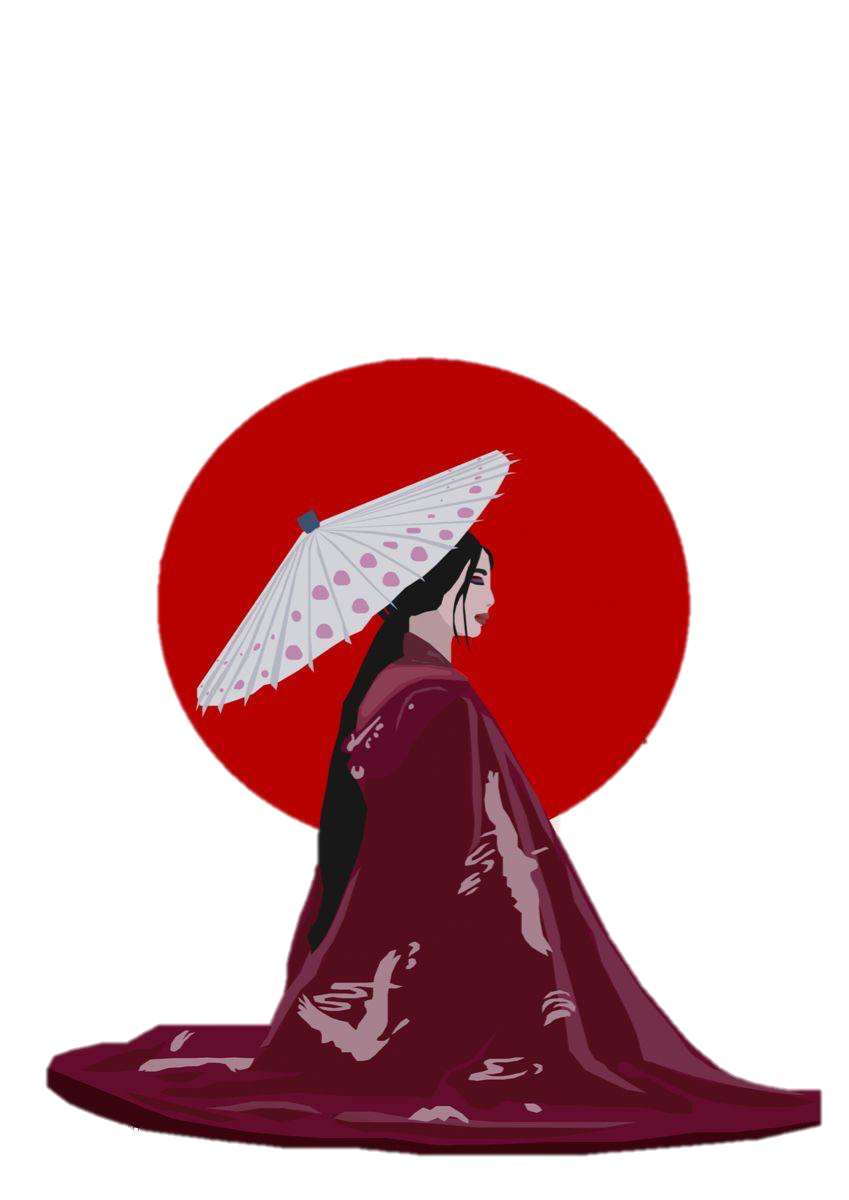 Загалом варто визначити дві основи для китайського бухгалтерського обліку, а саме: правові акти спеціального характеру (наприклад, розділ «Контроль бухгалтерської звітності та іншої господарської діяльності» у Законі «Про збір та адміністрування податків» 1992 р.) та основні джерела правових норм (Конституція, цивільне право, кримінальне право тощо). 



Щодо китайських публічних компаній, вони повинні дотримуватися CAS при складанні фінансової звітності. Однак важливо відзначити, що Китай також впроваджує конвергенцію своїх стандартів із Міжнародними стандартами фінансової звітності (МСФЗ). Т.ч., багато китайських компаній можуть використовувати МСФЗ або приводити свої фінансові звіти у відповідність із ними.
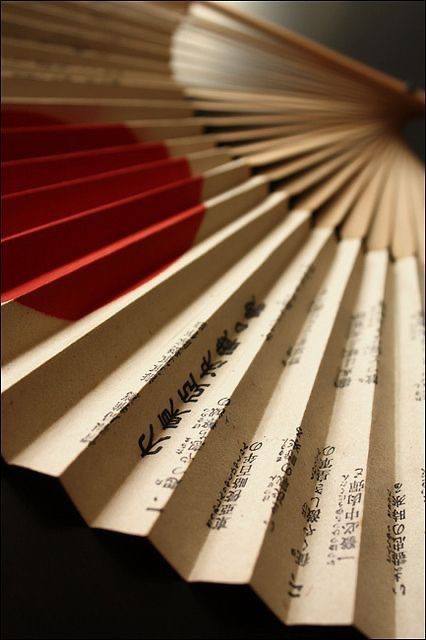 Єдиний принцип китайського бухгалтерського обліку полягає в наступному: правдиво, повно і своєчасно відображати результати господарської діяльності в обліку і звітності, зберігати специфічні методи бухгалтерського обліку протягом звітного періоду, оцінювання майнових ресурсів за первісною вартістю.
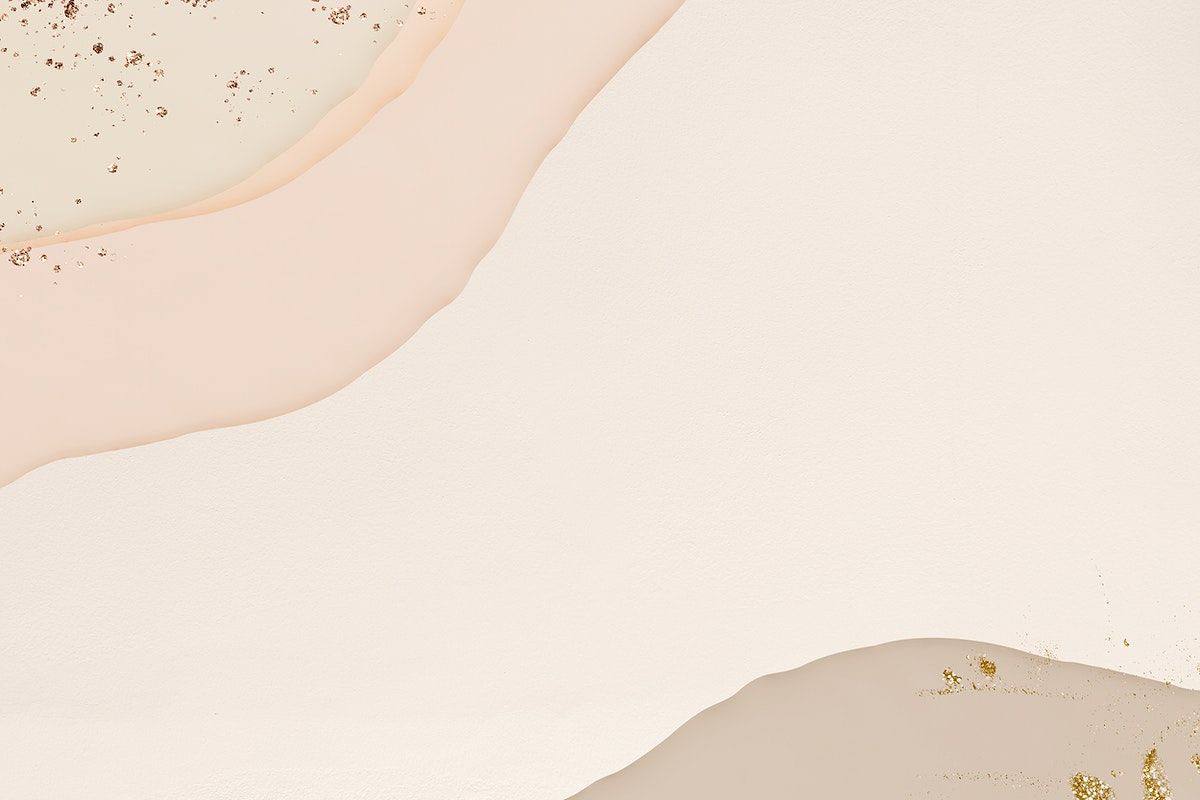 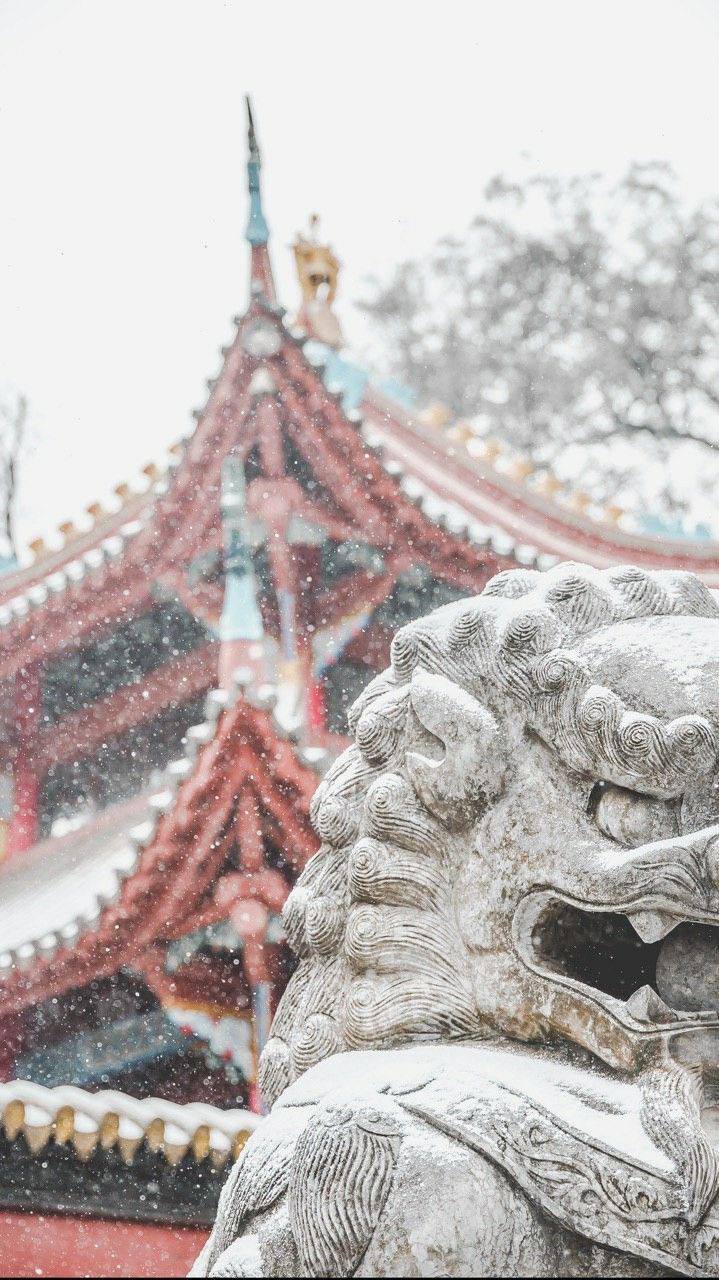 Одним із унікальних аспектів, заснованих на менталітеті та усталених традиціях громадян Китаю, є наголос на власній репутації. У світі бухгалтерського обліку це проявляється в залякуванні бухгалтерів шляхом оприлюднення їхніх імен нації, якщо компанії, в яких вони працюють, не платять податки або приховують свої справжні фінансові результати. 


Китайська влада розробила власні механізми боротьби з тими, хто не повністю відображає доходи компаній і прагне знизити свій податковий тягар. Суть полягає в організації Податковою службою перевірки покупців, хто отримує матеріальні призи.
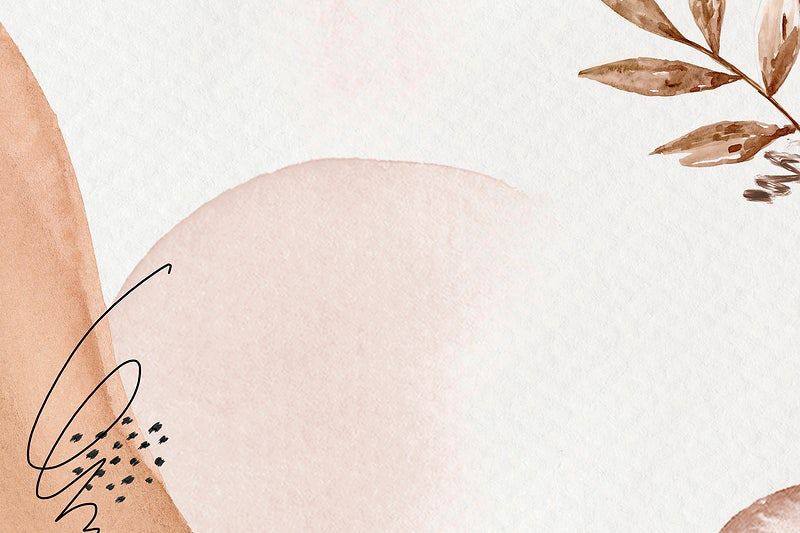 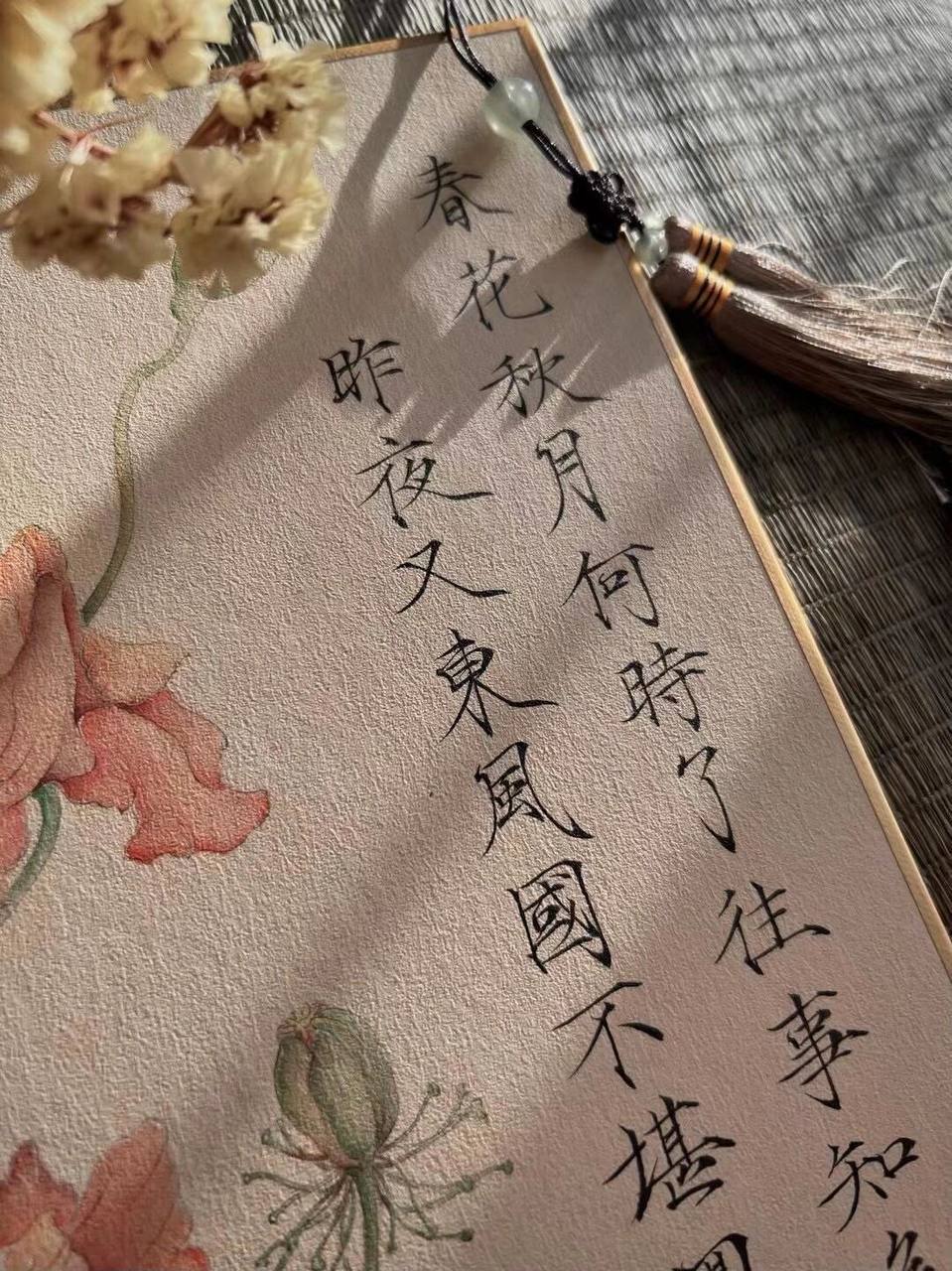 У Китайській Народній Республіці велика увага приділяється чесності в усіх видах діяльності, особливо у фінансових питаннях: боротьба з корупцією, стимулювання збору податків та підвищення прозорості фінансової звітності. Одним із аспектів досягнення цих цілей є наближення національних стандартів бухгалтерського обліку (CAS) до міжнародних стандартів фінансової звітності (МСФЗ).
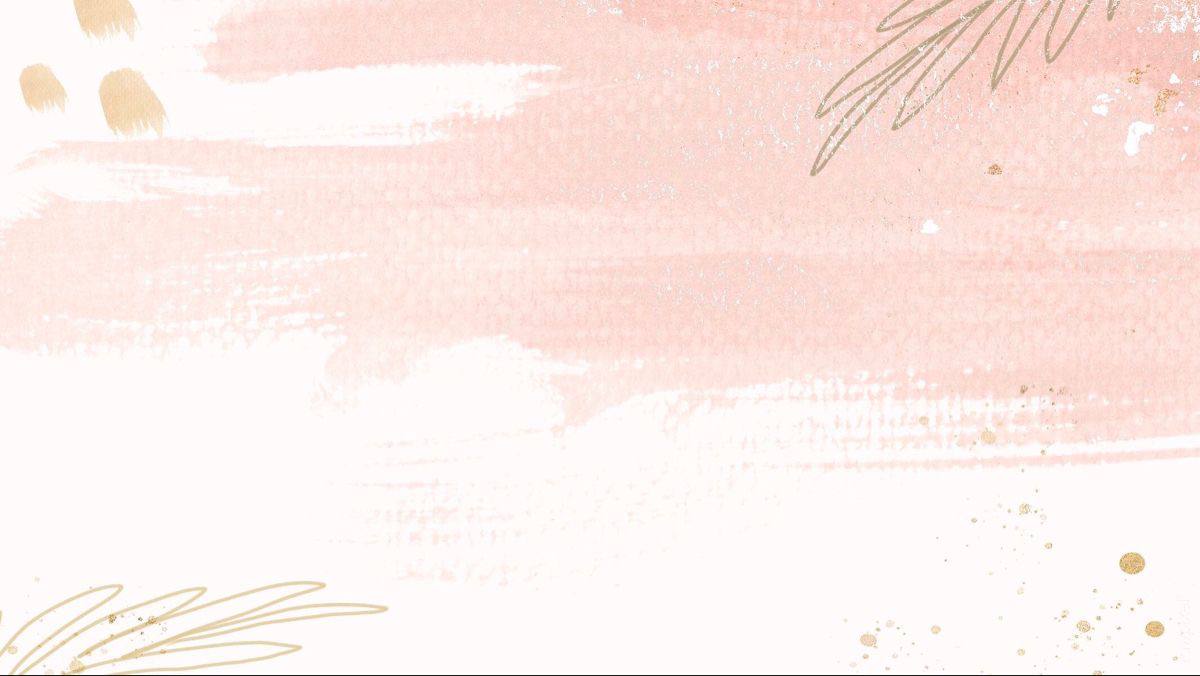 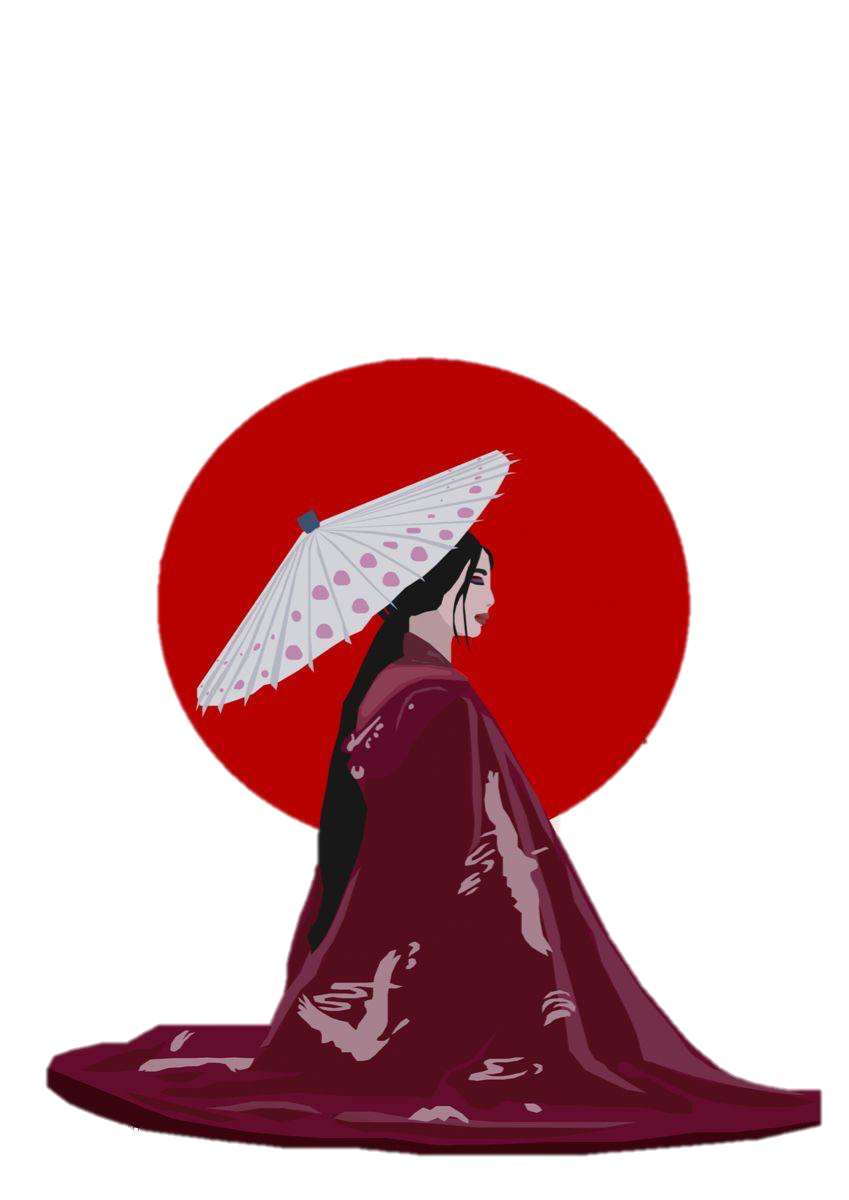 Щоб сприяти розвитку Китаю як головного гравця на міжнародному інвестиційному ринку, необхідно постійно оновлювати систему бухгалтерського обліку відповідно до міжнародної практики бухгалтерського обліку та фінансової звітності. Бухгалтерський облік є предметом постійної критики з боку китайських бухгалтерів та іноземних інвесторів. 



Наприклад, іноземні інвестори часто стикаються з деякими проблемами при використанні китайських стандартів:
неправильне тлумачення рахунків Китаю;
неправильна методологія консолідації звітності материнською компанією.
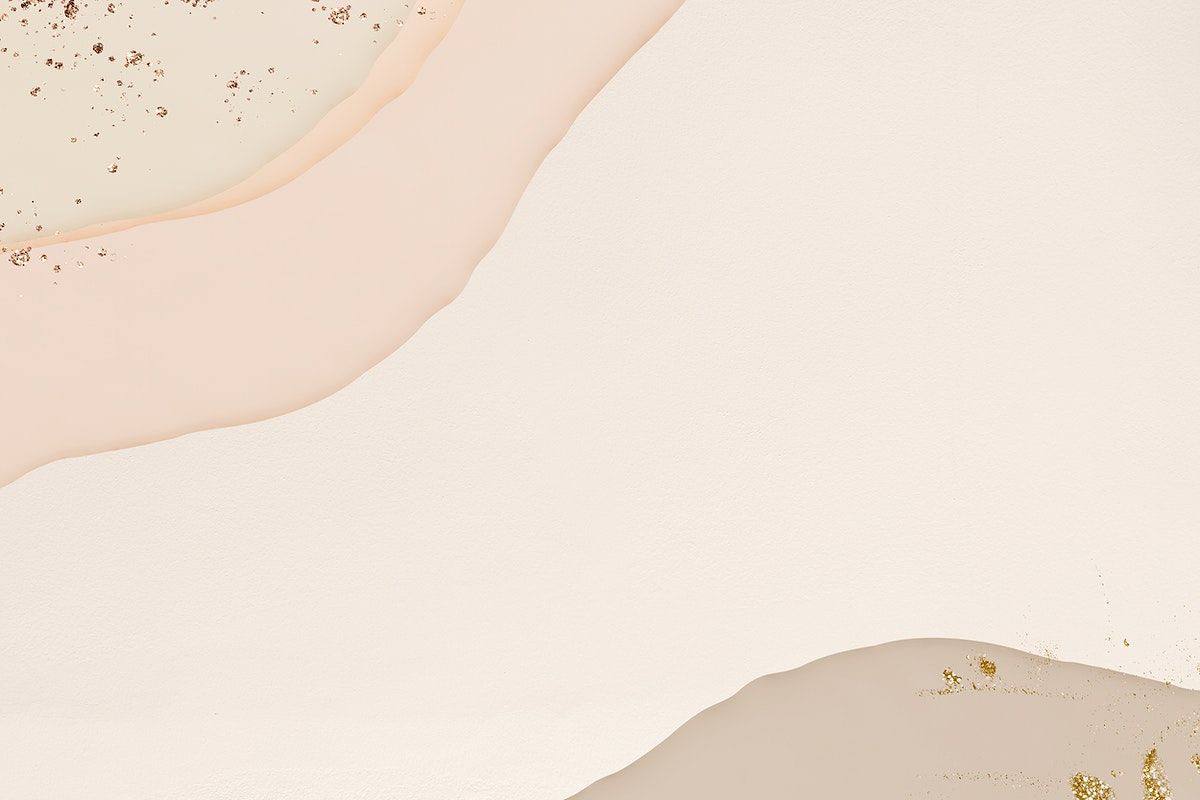 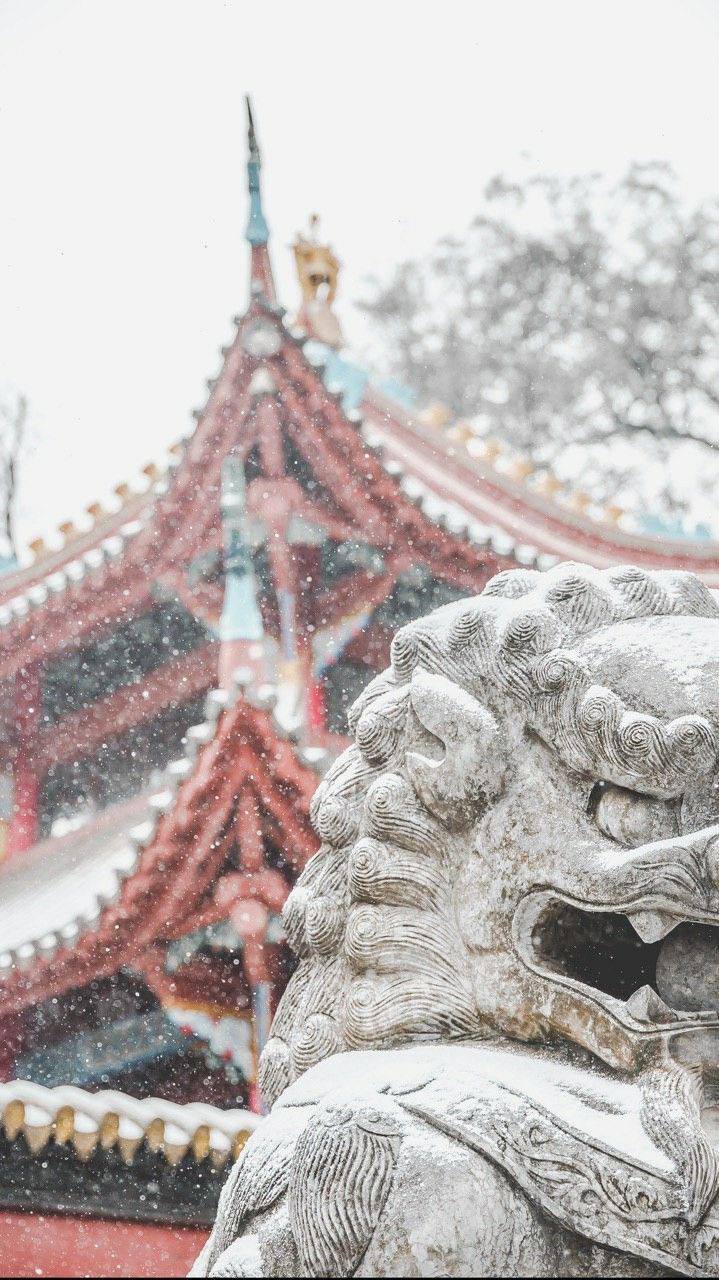 Основні відмінні риси китайських національних стандартів від МСФЗ полягають в наступному:


1.	Нагляд за веденням бухгалтерського обліку та фінансової звітності покладено на Міністерство фінансів.
2.	Можна використовувати затверджену державою схему обліку, на відміну від МСФЗ, яка дозволяє компаніям формувати незалежну звітність.
3.	Подвійний облік ведеться лише в юанях, а операції в іноземній валюті конвертуються в юані за офіційним обмінним курсом.
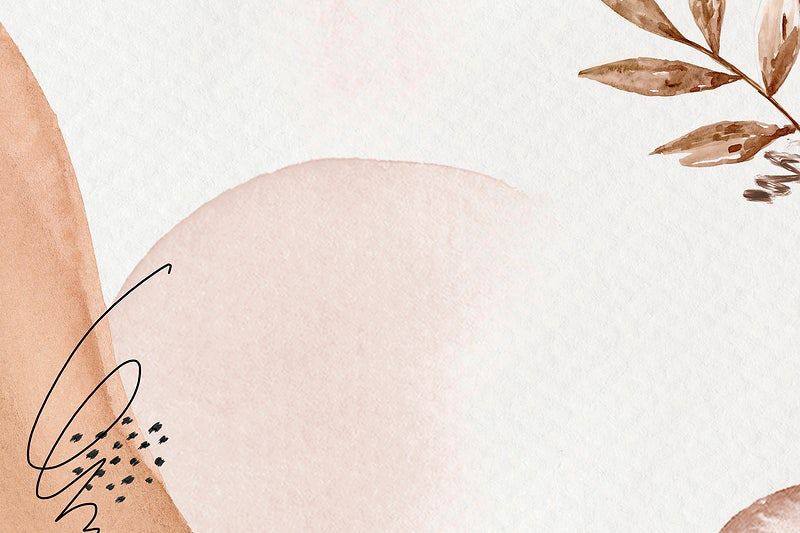 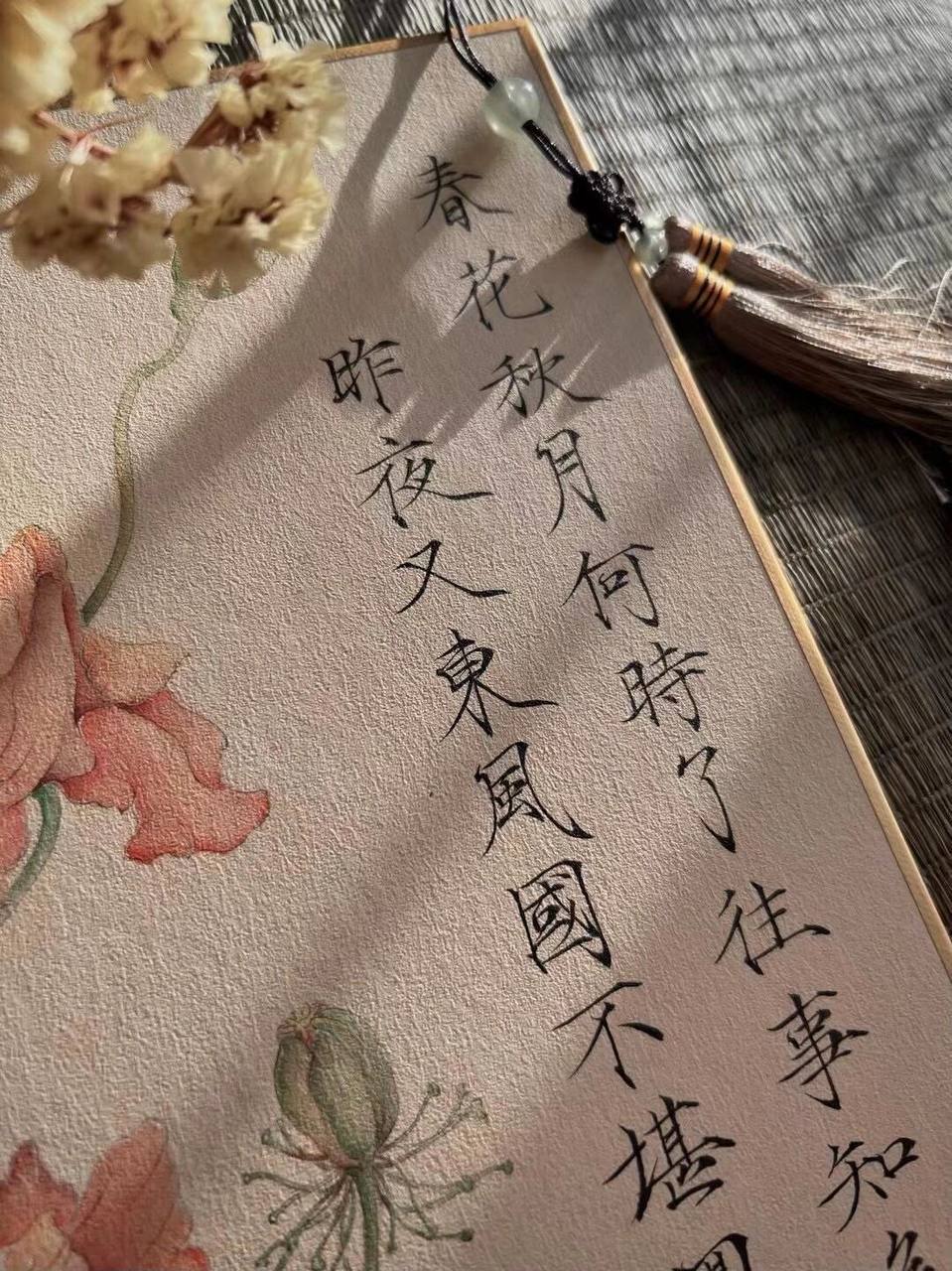 Більш широко використовується метод обліку за історичною собівартістю, особливо для приватних компаній, оскільки важко отримати достовірну інформацію про справедливу вартість.

Фінансовий рік підприємства починається 1 січня календарного року.

6.	Додаткові вимоги до розкриття інформації: інформація про ділового партнера, Звіти про рух грошових коштів (непрямий метод) тощо.
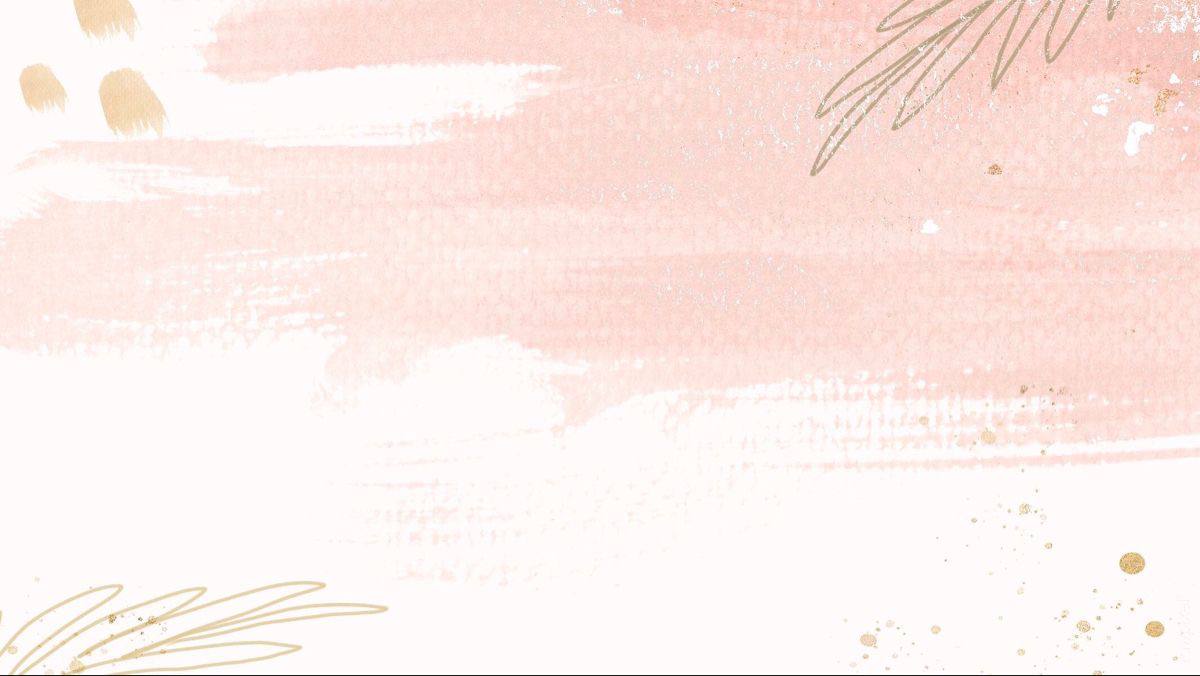 Висновки
Китайська система бухгалтерського обліку базується на власних національних стандартах, відомих як китайські стандарти фінансового обліку (CAS). Ці стандарти розробляються і затверджуються органами регулювання в Китаї. Китайські публічні компанії зобов'язані дотримуватися CAS при складанні фінансової звітності. Однак багато компаній також можуть використовувати Міжнародні стандарти фінансової звітності (МСФЗ) або конвертувати свої стандарти з МСФЗ. Однією зі значущих особливостей китайського бухгалтерського обліку є велика роль державного впливу і контролю, особливо у секторі державних підприємств. Китай продовжує вдосконалювати свої стандарти обліку та прагне до більшої гармонізації з міжнародними стандартами.
Дякую за увагу!